Pendidikan Kejuruan
Dr. Putu Sudira, M.P.
putupanji@uny.ac.id – 08164222678
http://staff.uny.ac.id/cari/staff?title=Putu+Sudira
Sek.Prodi PTK PPs  UNY, peneliti terbaik Hibah Disertasi 2011, lulusan cumlaude S2  TP PPs UGM – S3 PTK PPS UNY; Kantor: Vocational and Technology Education Lantai II sayap   timur  Gedung Pascasarjana UNY
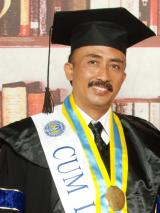 Dr.  Putu Sudira, M.P.  Prodi PTK PPs UNY Tahun 2012
Pendidikan Kejuruan
Smith-Hughes (1917) mendefinisikan “vocational education was training less than college grade to fit for useful employment” (Thompson, 1973:107).
In USA 1963: Vocational or technical training or retraining which given in schools or classes under public supervision and control or under contract  with a State Board or local education agency, and is conducted as part of program designed to fit individuals for gainful employment as semi-skilled or skilled worker or technicians in recognized occupations” (Thompson, 1973:109).
Dr.  Putu Sudira, M.P.  Prodi PTK PPs UNY
Pendidikan Vokasi/Kejuruan
Amerika Serikat diamandemen dengan formulasi baru sebagai berikut: 
Vocational or technical training or retraining which given in schools or classes under public supervision and control or under contract  with a State Board or local education agency and is conducted as part of program designed to prepare individuals for gainful employment as semi-skilled or skilled worker or technicians or sub-professionals in recognized occupations and in new and emerging occupation or to prepare individuals for employment in occupation which the Commissioner determines…..” (Thompson, 1973:110).
Dr.  Putu Sudira, M.P.  Prodi PTK PPs UNY
Tiga hal Utama PTK
pendidikan, 
pelatihan (training), dan 
pelatihan kembali (retraining).
dibawah supervisi masyarakat dan dikendalikan atau dibawah kontrak badan/lembaga atau agen pendidikan lokal
Dr.  Putu Sudira, M.P.  Prodi PTK PPs UNY
Perubahan Definisi
To Fit  to Prepare.
Dr.  Putu Sudira, M.P.  Prodi PTK PPs UNY
Good dan Harris (1960)
“vocational education is education for work-any kind of work which the individual finds congenial and for which society has need”. 
Pendidikan vokasi adalah pendidikan untuk bekerja dimana seseorang mendapatkan pekerjaan yang menyenangkan atau cocok seperti harapan masyarakat pada umumnya.  
Pendidikan vokasi harus memperhatikan jenis dan bidang-bidang pekerjaan serta harapan masyarakat pencari kerja.
Dr.  Putu Sudira, M.P.  Prodi PTK PPs UNY
Asosiasi Vokasi Amerika
Vocational education as education designed to develop skills, abilities, understandings, attitudes, work habits, and appreciations needed by workers to enter and make progress in employment on useful and productive basis”  (Thompson, 1973:111).
Dr.  Putu Sudira, M.P.  Prodi PTK PPs UNY
Pengembangan Pendidikan Kejuruan/vokasi
membutuhkan kebijakan terbentuknya kerjasama, dukungan dan partisipasi penuh dari organisasi-organisasi pemerintah dan non pemerintah (baca dunia usaha dan dunia industri), terbentuk konsensus diantara stakeholder, proaktif dan tanggap terhadap perubahan-perubahan yang terjadi, dan mengadopsi strategi jangka panjang, tanggap terhadap perubahan lingkungan ekonomi global, perubahan sistem ekonomi dan politik, dan membumikan budaya masyarakat setempat
Dr.  Putu Sudira, M.P.  Prodi PTK PPs UNY
Pendidikan Kejuruan
perlunya interkoneksi antara pendidikan dan pekerjaan. 
membutuhkan partisipasi penuh dunia usaha dan dunia industri termasuk masyarakat pengguna pendidikan kejuruan.
Dr.  Putu Sudira, M.P.  Prodi PTK PPs UNY
Pendidikan Kejuruan
diturunkan dari kebutuhan pasar kerja, memberi urunan terhadap kekuatan ekonomi.  
Pendidikan kejuruan/vokasi adalah pendidikan untuk mempersiapkan peserta didik untuk memasuki lapangan kerja. 
Pendidikan kejuruan/vokasi harus selalu dekat dengan dunia kerja (Wardiman, 1998:35).
Dr.  Putu Sudira, M.P.  Prodi PTK PPs UNY
Pendidikan Kejuruan
Menurut Wardiman (1998:32) pendidikan kejuruan dikembangkan melihat adanya kebutuhan masyarakat akan pekerjaan. 
Peserta didik membutuhkan program yang dapat memberikan keterampilan, pengetahuan, sikap kerja, pengalaman, wawasan, dan jaringan yang dapat membantu mendapatkan pekerjaan yang sesuai dengan pilihan kariernya.
Dr.  Putu Sudira, M.P.  Prodi PTK PPs UNY
Pendidikan Kejuruan
melayani tujuan sistem ekonomi, peka terhadap dinamika kontemporer masyarakat. 
harus adaptif terhadap perubahan-perubahan dan difusi teknologi, mempunyai kemanfaatan sosial yang luas. 
Sebagai pendidikan yang diturunkan dari  kebutuhan ekonomi pendidikan kejuruan jelas lebih mengarah pada education for earning a living.
Dr.  Putu Sudira, M.P.  Prodi PTK PPs UNY
QUESTIONS
Bagaimana Sebaiknya Pendidikan Kejuruan di Indonesia dikembangkan?
Bagaimana bentuk-bentuk Pembelajaran Pendidikan Kejuruan yang efektif
Bagaimana hubungan antara Pendidikan Kejuruan dengan Dunia Usaha dan Industri.
Dr.  Putu Sudira, M.P.  Prodi PTK PPs UNY
TerimakasihBelajar Budayanya orang Hidup Panji Sudira
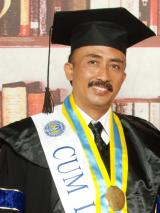 Dr.  Putu Sudira, M.P.  Prodi PTK PPs UNY